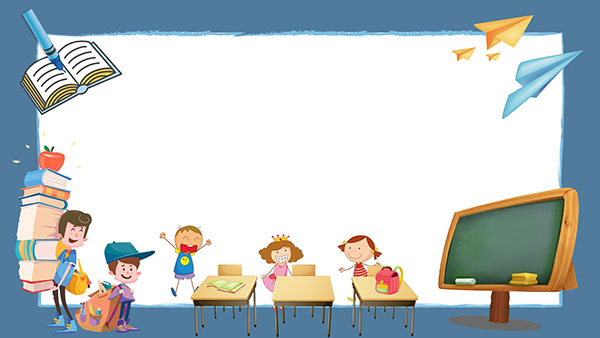 Bµi 4
CÁC SỐ 4,5,6
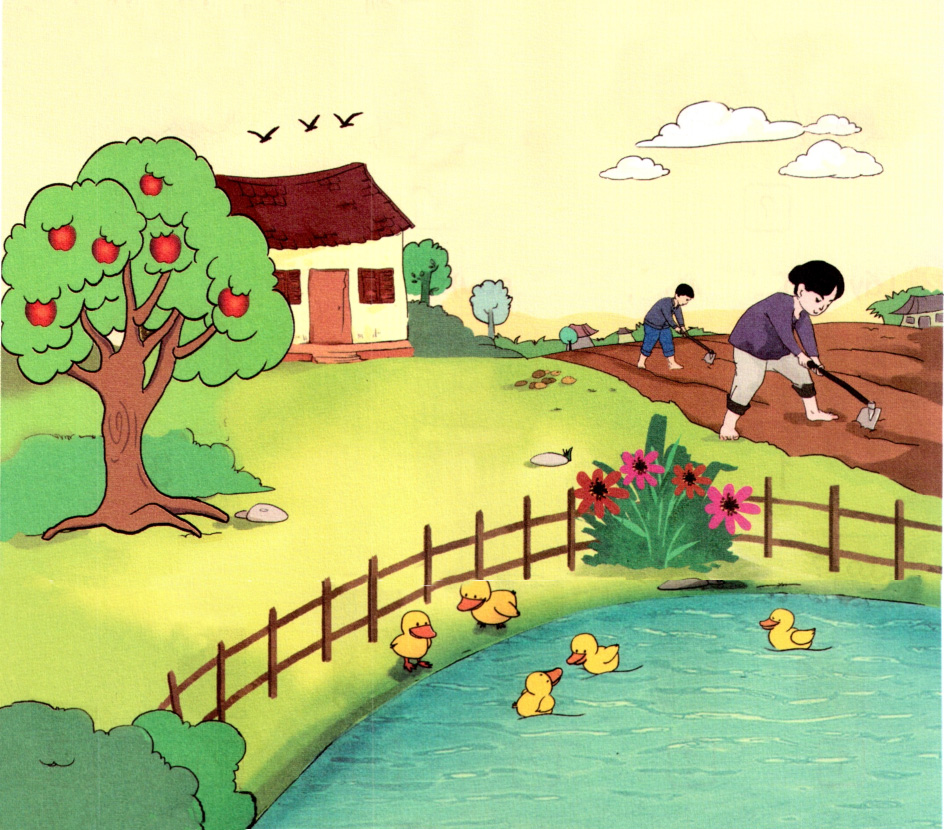 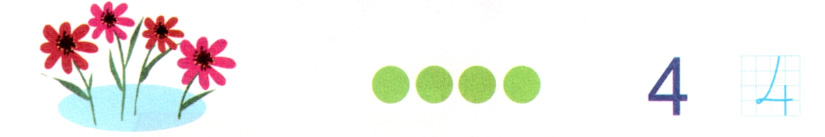 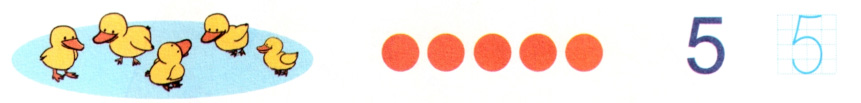 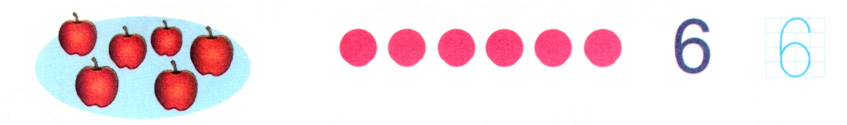 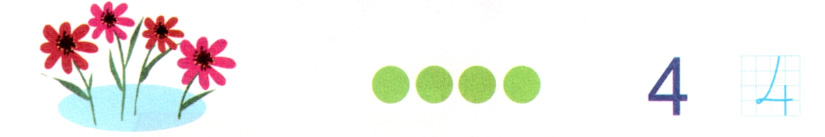 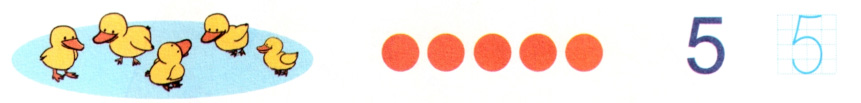 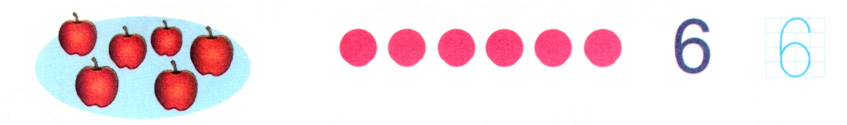 Bµi tËp 1: Sè
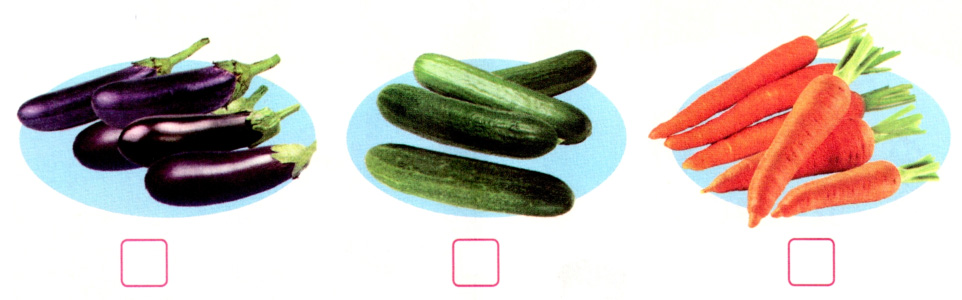 6
5
4
Bµi tËp 2: LÊy sè h×nh phï hîp (theo mÉu)
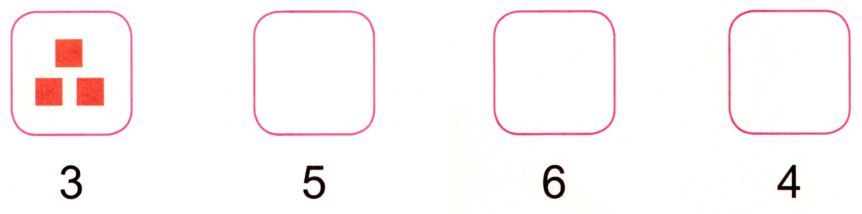 Bµi tËp 4: Quan s¸t tranh vµ tr¶ lêi c©u hái?
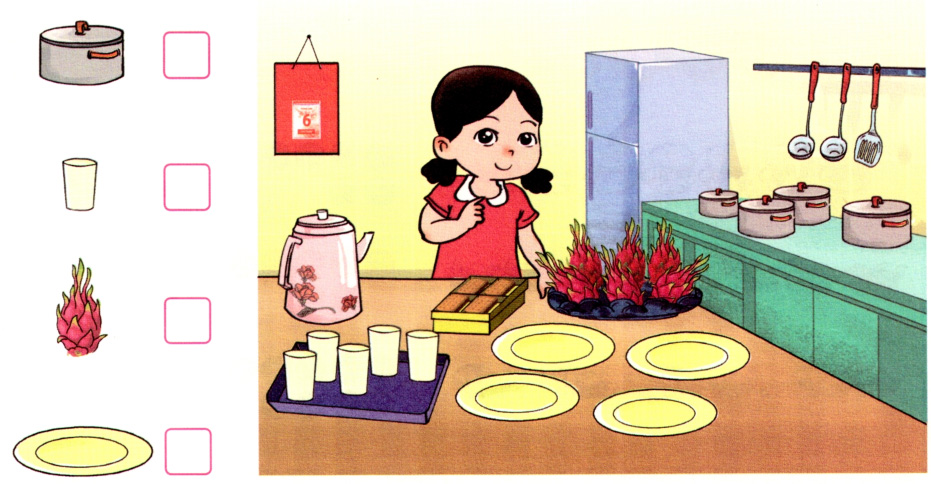 1
5
6
4